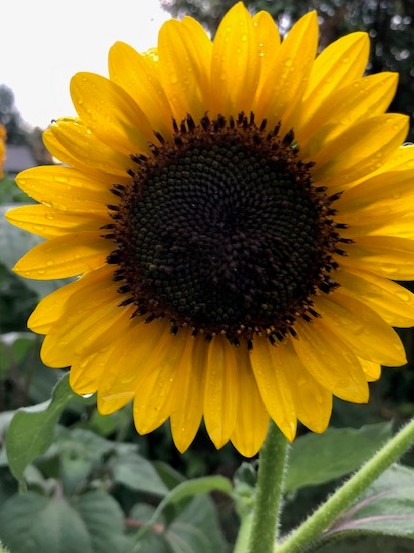 The Garden as Spiritual Practice
Joann Calabrese
joanncalabrese@gmail.com
www.Mindfulnessgardengames.com   
Recovery Education Manager at Colorado Mental Wellness Network
joann@cmwn.org
Workshop Goals
- Define Garden Spirituality
- Identify how garden spirituality can support recovery, wellness, and community well-being  
-Provide some practices to get you started
Defining Terms
Spirituality is a sensing and knowing that we are part of something bigger than ourselves - a larger interconnected reality.
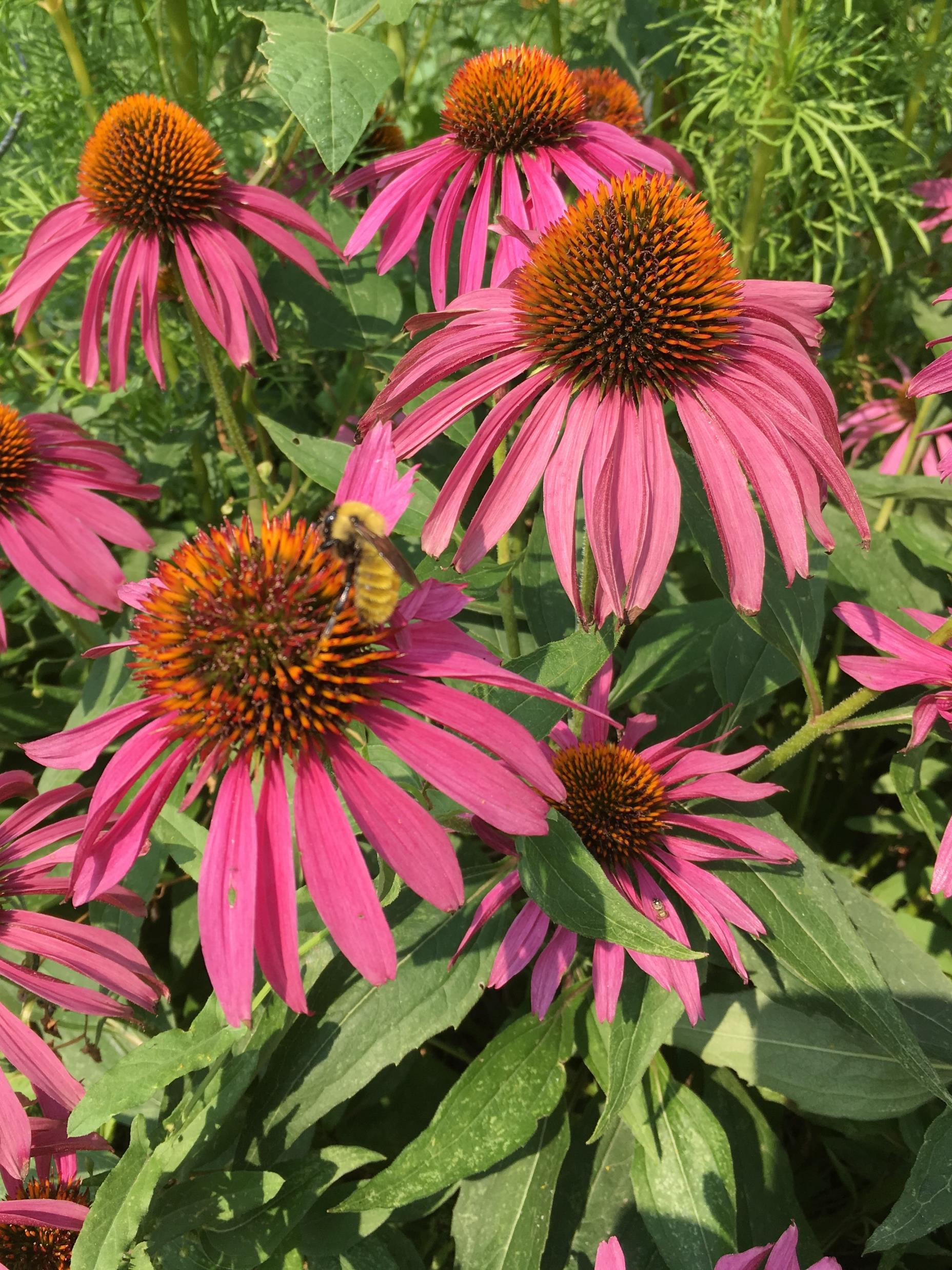 Spiritual Practice
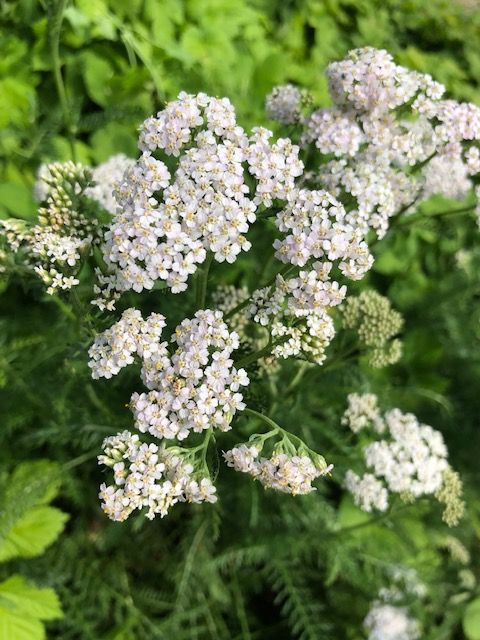 -Any activity that nurtures our awareness of connection and deeper meaning. 
-It is an intentional practice that keeps our spirituality in focus.
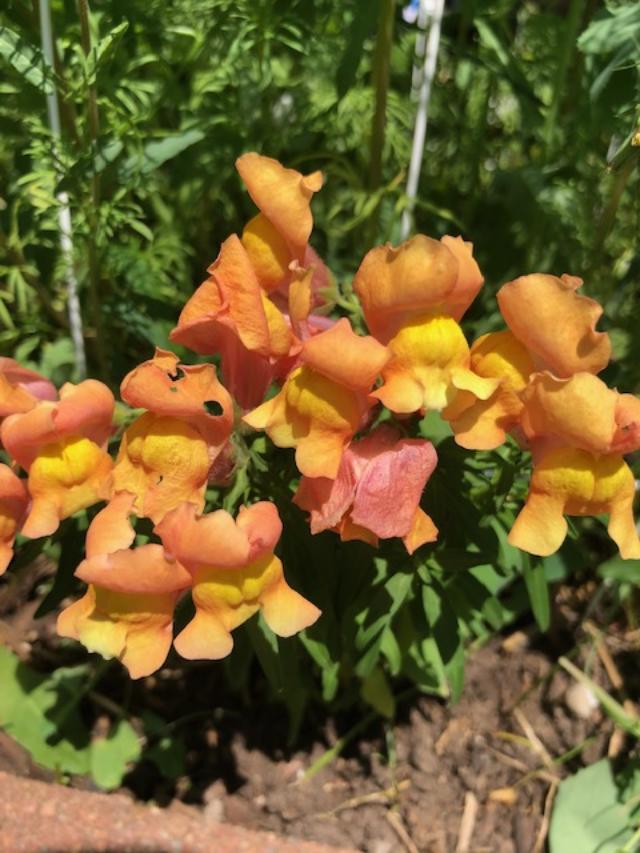 Mindfulness
a particular type of spiritual practice - being focused on what is arising both within and without
Benefits of Spiritual Practice
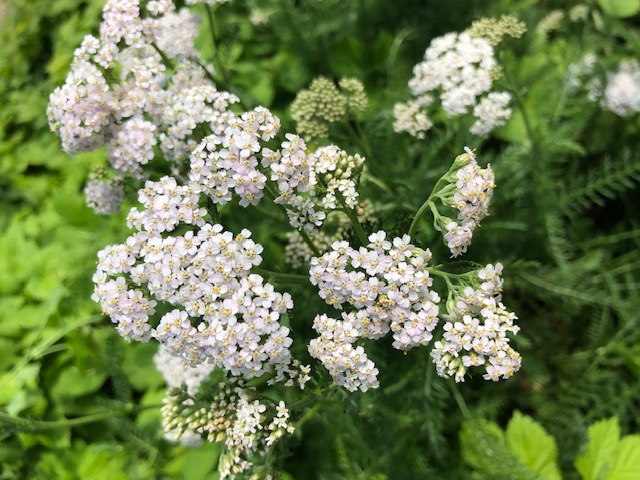 Why Garden Spirituality?
The green world is our life support system
It make life on the planet possible.
We are interconnected with the green world.
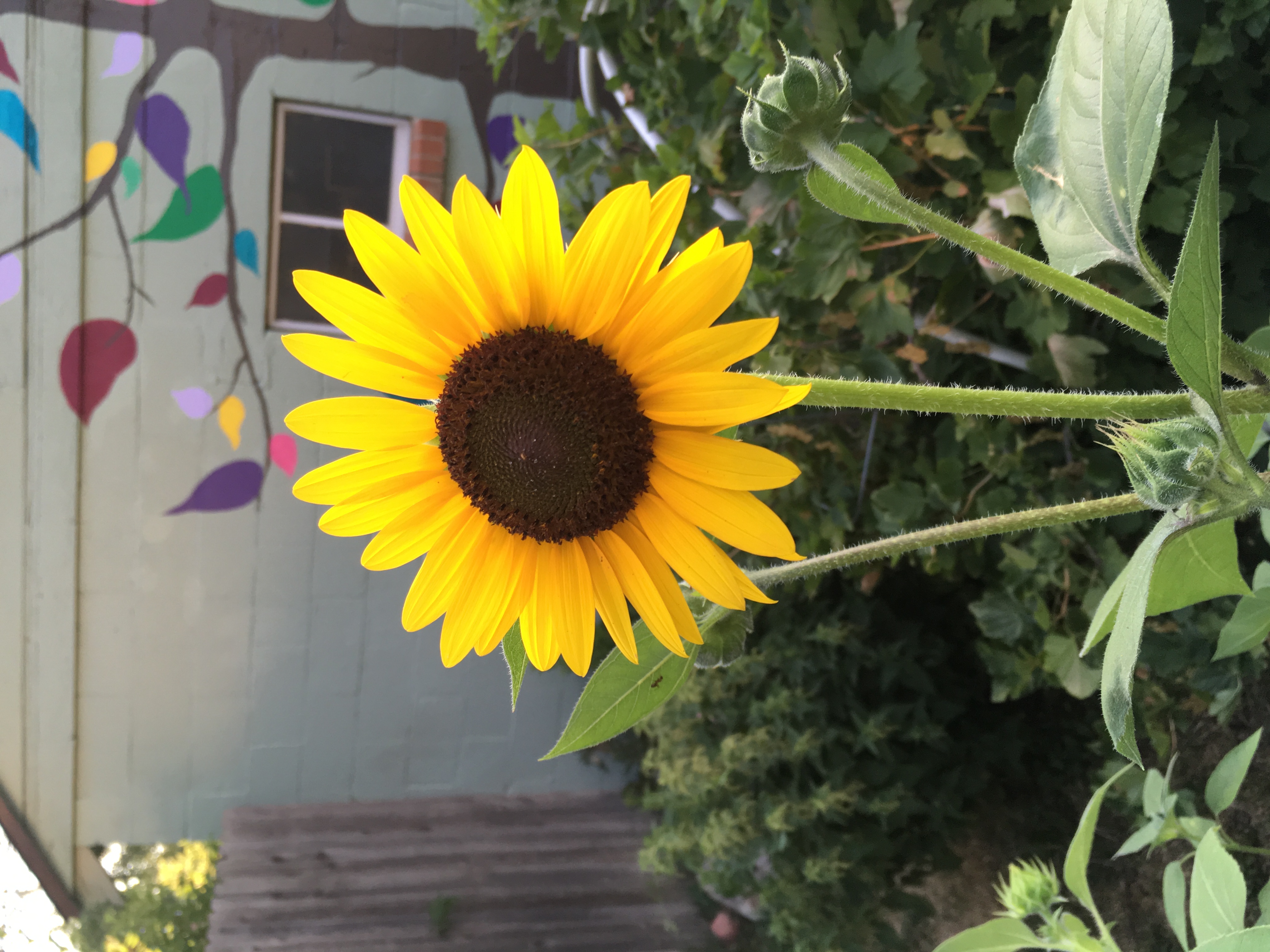 Garden Spirituality recognizes the green world as Sacred
We  can choose to honor that awareness in an intentional way, interacting with gratitude and care as we engage with the interconnected web of life.
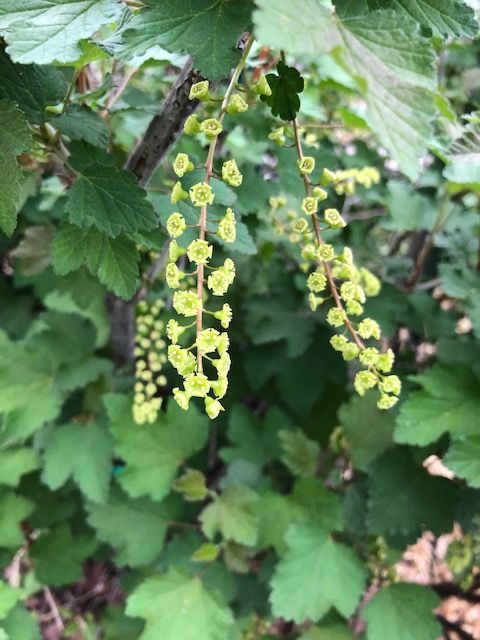 Practices & Challenges
Noticing & Interacting
Welcoming & Gratefulness
Engaging with Plant Energies & Stories
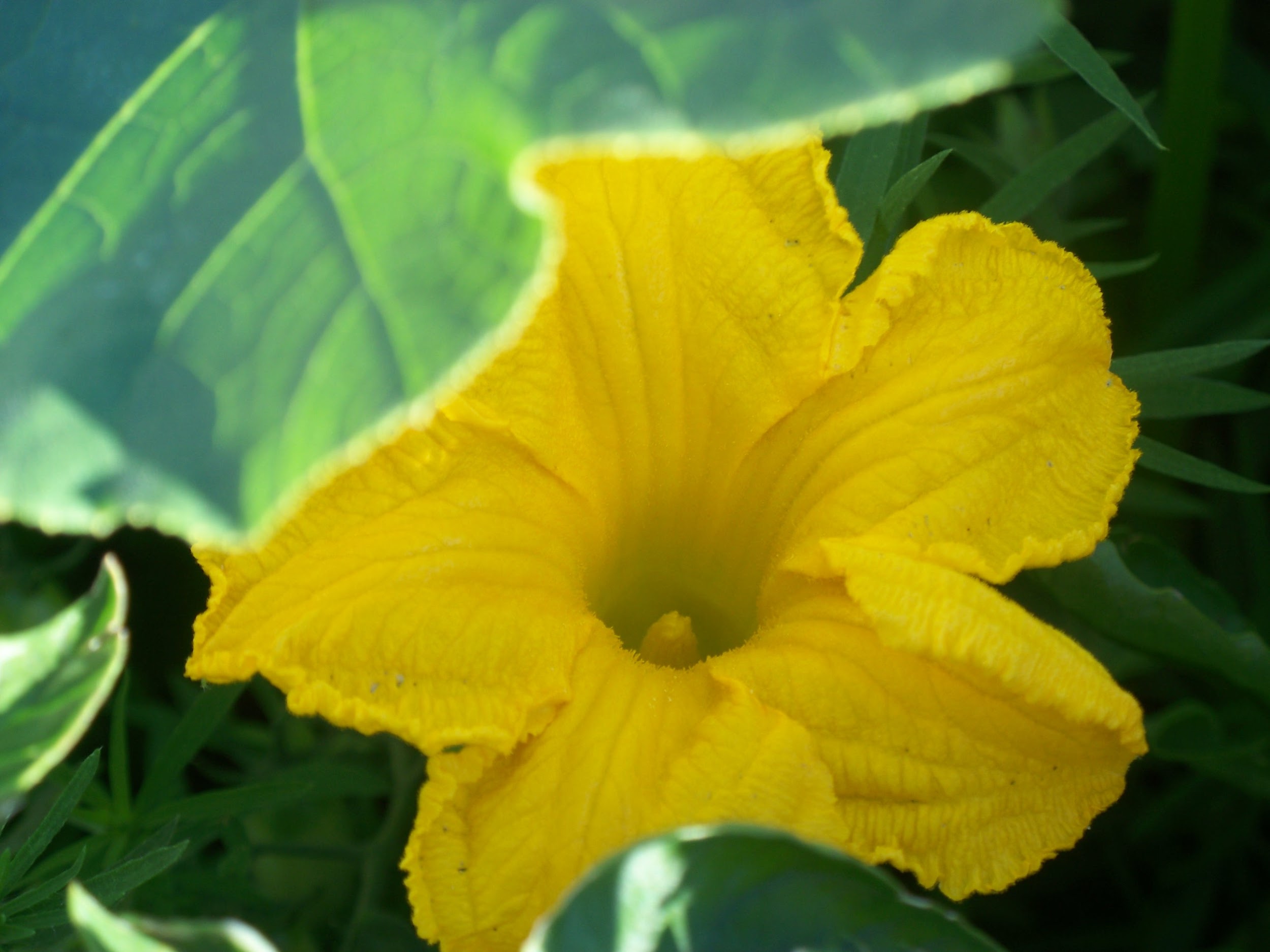 Practice #1Grab your Journal
What are we really seeing?
[Speaker Notes: three activities  :  draw    draw     write]
Challenges with Practice #1
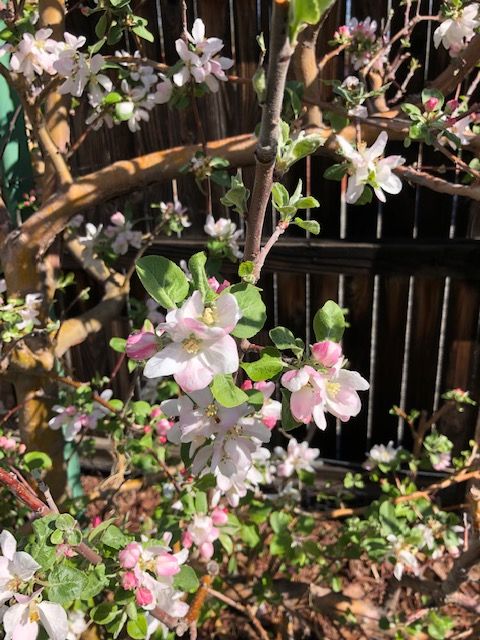 Compare Memory to Reality 


Make an 8 week commitment to work with one tree or plant in this way.
Practice #2 Embracing morning/evening garden energy
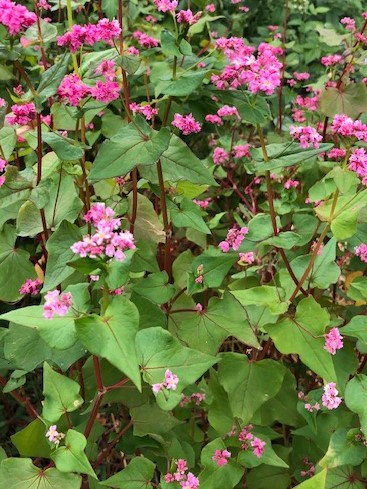 Simple garden qigong
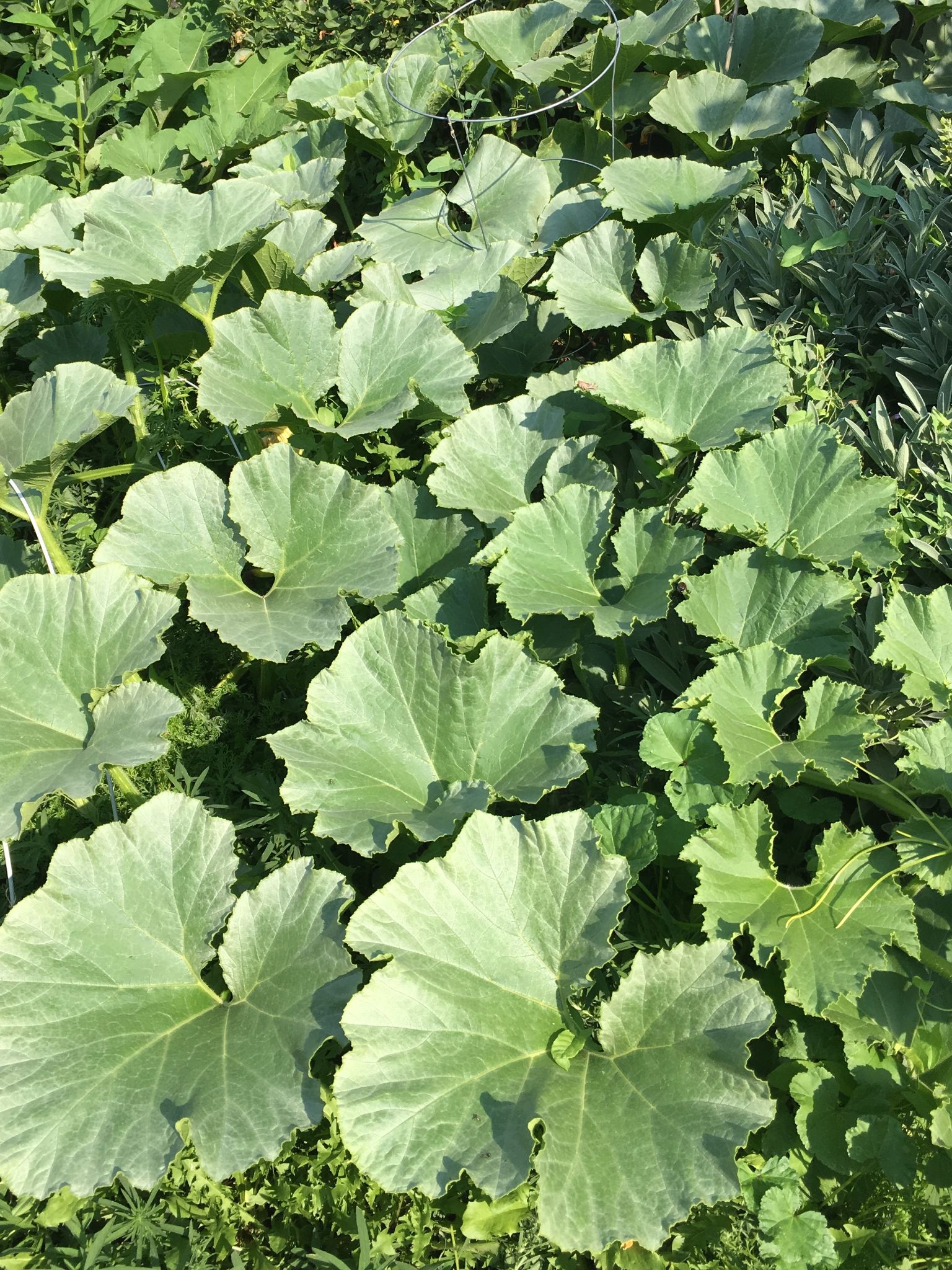 Practice #2 Challenges
Adopt this practice for at least seven days. Choose morning or evening or both. 
Make a commitment and see what happens
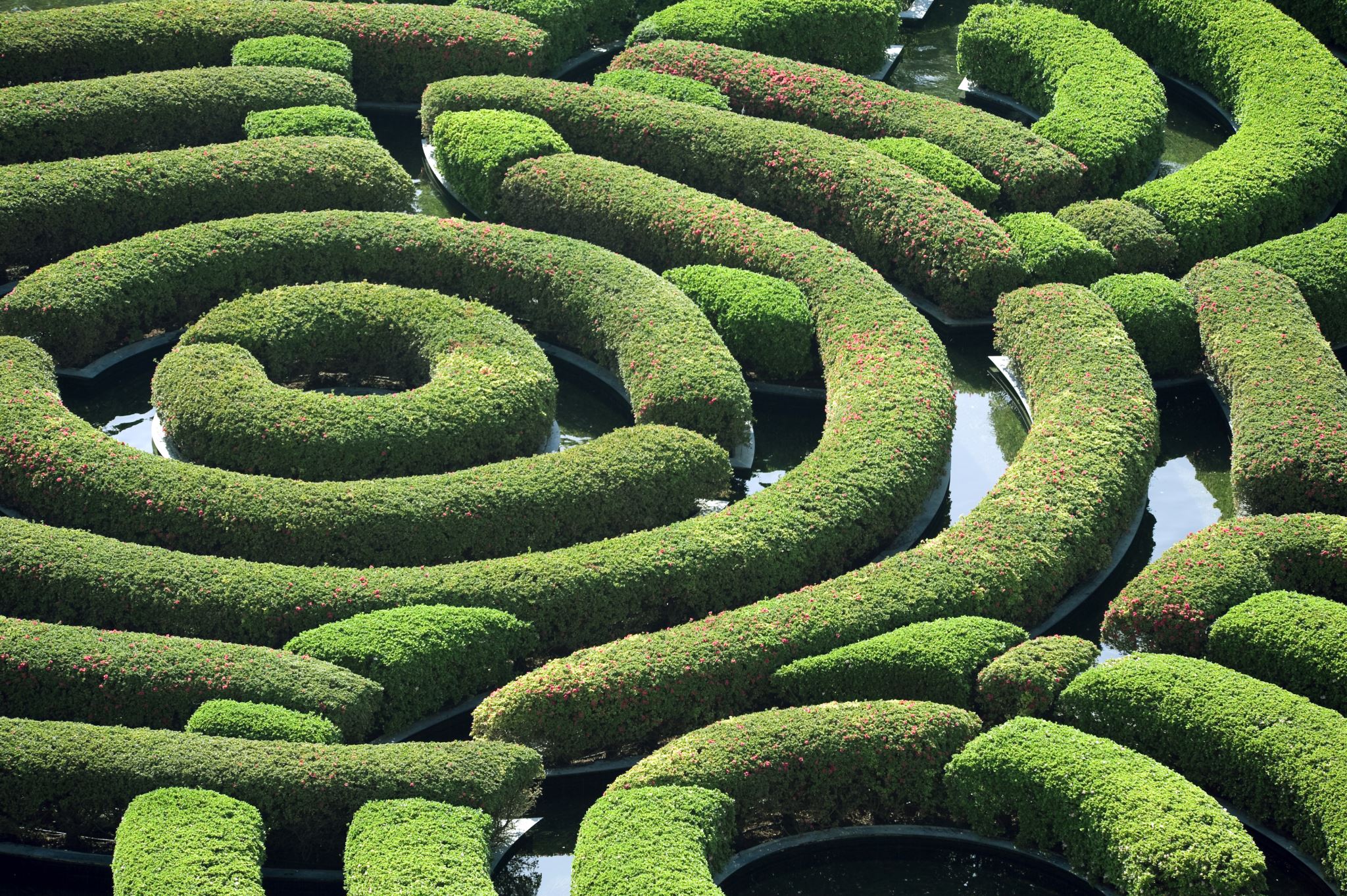 Many Paths to Relating to Plants as Teachers -Plant Energies -Plant Stories-Plant Allies -Ancestor connections
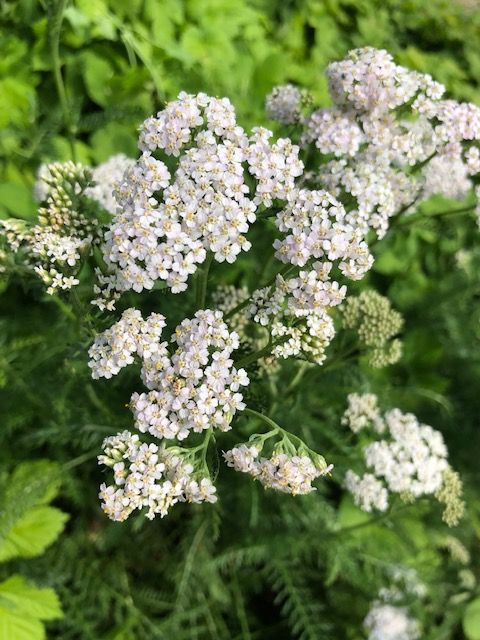 Practice # 3  Working with PLANT CORRESPONDENCES 

The energetic characteristics of plants that we can work with in various ways as spiritual practices
One More Poll
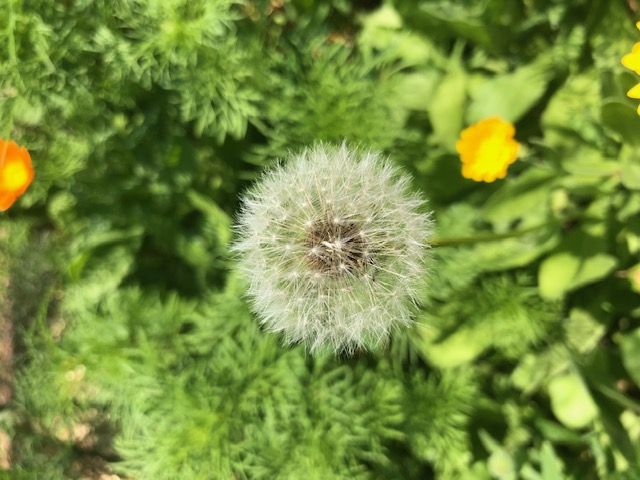 Dandelion Energy of Resilience
A healing plant that helps our bodies be resilient
Inventive at finding ways to survive and thrive
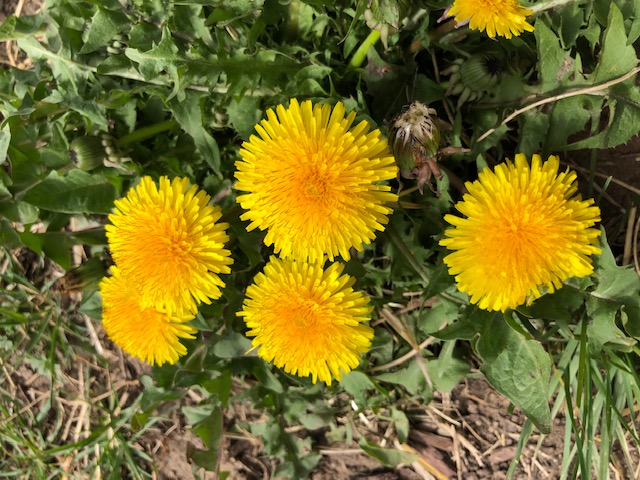 Journal Prompts 
What does dandelion energy mean to you?
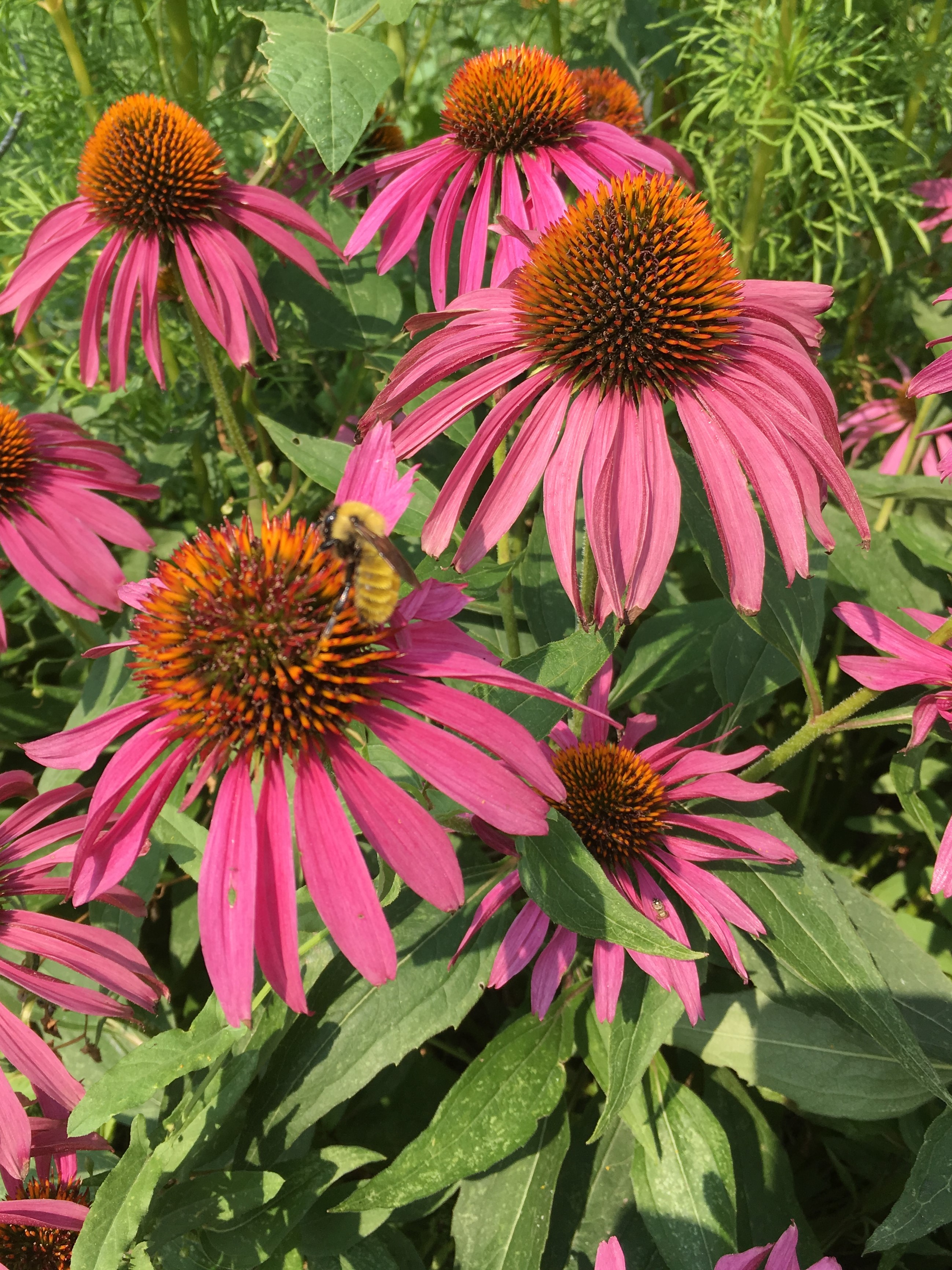 Challenge
Identify one to three plants you have an affinity with and want to learn more about.
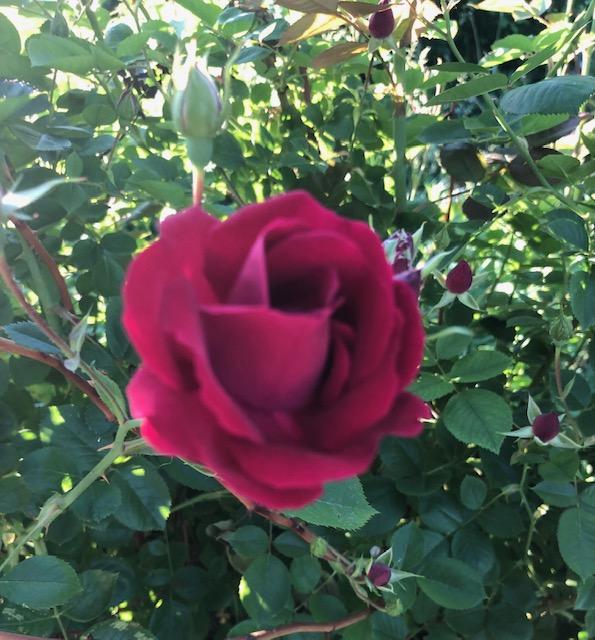 Another Aspect of Plant Wisdom
The Ancestor Connection
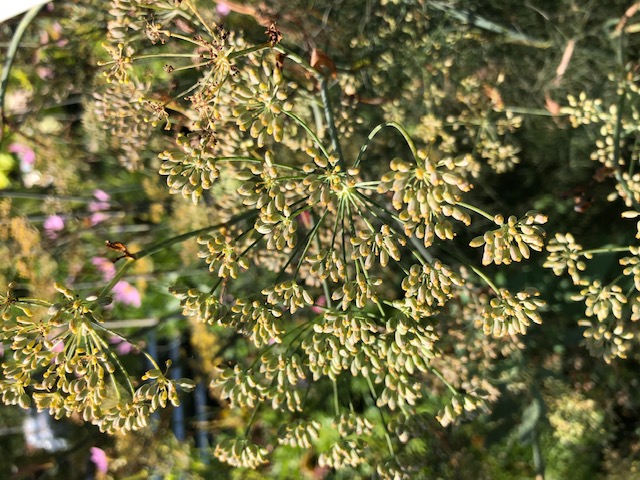 Plant Stories that Inspire
Fennel and Illumination
Final Thoughts
The green world is sacred. 
It is our home and our life support
We can engage with green energy in a myriad of ways that deepen our connection, wisdom, and wellness. 

Simply begin to pay attention and put some of the practices into play.
More Information
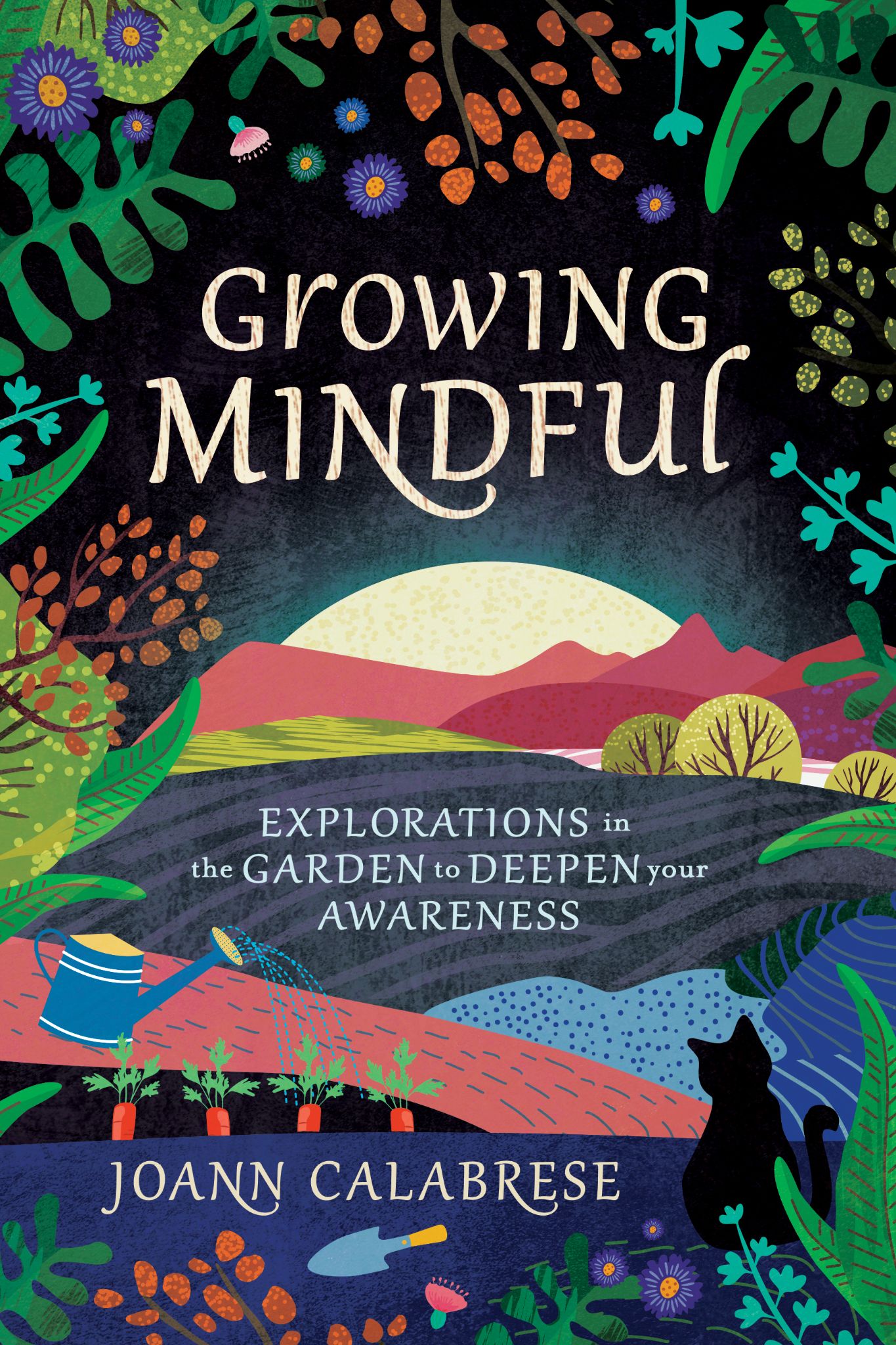 Email me at: Joanncalabrese@gmail.com 
Or joann@cmwn.org 

My website: mindfulnessgardengames.com with a blog on garden mindfulness and other information